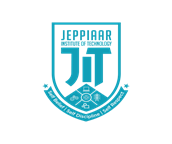 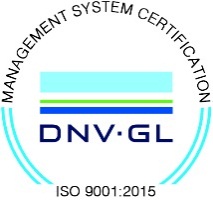 JEPPIAAR INSTITUTE OF TECHNOLOGY
“Self-Belief | Self Discipline | Self Respect”

Department of Electronics and Communication Engineering
Subject Name          : WIRELESS COMMUNICATION Presentation Title   : QPSK IN COMMUNICATION
Team Members:
	Students Name	 		  	Reg.No:
	1. RAGUL KANNAN.R                                       210617106064
	2. PURUSHOTHAMAN.U                                 210617106063
	3. RAJA ANNAMALAI.P                                    210617106066             
	4. REENA GLADIUS.K                                       210617106069
              5. SHALU BHARATHI.S                                      210617106074
              6. VARSHINEY.M                                                210617106082
Introduction
QPSK is a form of phase modulation technique, in which two information bits are modulated at once, selecting one of the four possible carrier phase shift states.
QPSK-Quadrature Phase-Shift Keying is a system of modulating digital signals onto a radio-frequency carrier signal using four phase 0, 90, 180, 270 degree states to code two digital bits.
3/11/2021
JEPPIAAR INSTITUTE OF TECHNOLOGY
2
QPSK Modulator
3/11/2021
JEPPIAAR INSTITUTE OF TECHNOLOGY
3
Block Diagram
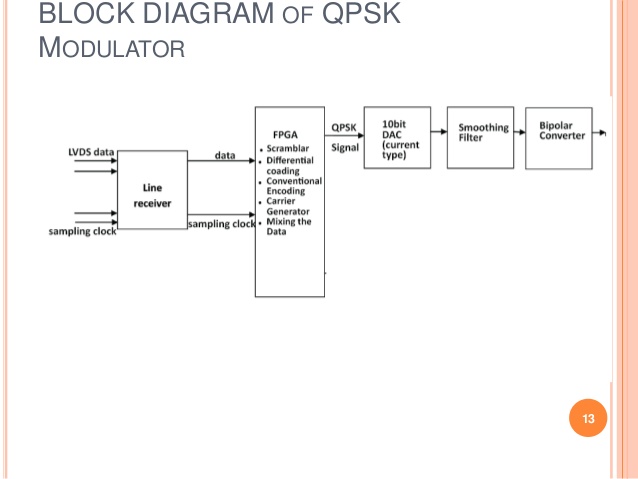 3/11/2021
JEPPIAAR INSTITUTE OF TECHNOLOGY
4
WAVEFORM OF QPSK
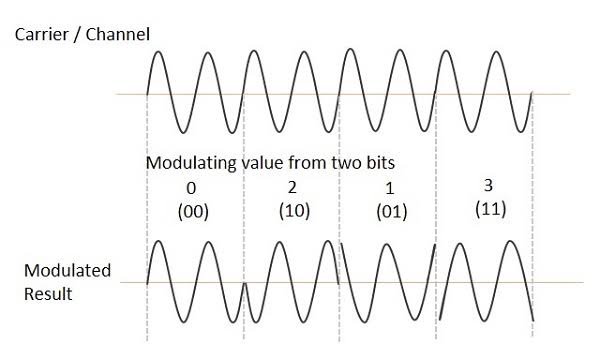 3/11/2021
JEPPIAAR INSTITUTE OF TECHNOLOGY
5
Applications Of QPSK
QPSK is used in various cellular wireless standards such as
GSM
CDMA 
802.11 WLAN
 802.16 fixed and mobile WiMAX
Satellite and Cable TV applications.

As difference between any two constellation point is 90 degree maximum, QPSK modulation type has many benefits.
3/11/2021
JEPPIAAR INSTITUTE OF TECHNOLOGY
6
Advantages of QPSK
QPSK provide very good noise immunityIt provides low error probabilityBandwidth is twice efficient is compared to BPSK modulationFor the same BER, the bandwidth required by QPSK is reduced to half as compared to BPSKCarrier power almost remains constant because of QPSK amplitude is not much
3/11/2021
JEPPIAAR INSTITUTE OF TECHNOLOGY
7
Disadvantages of QPSK
QPSK is not more power efficient modulation technique compare to other modulation types as more power is required to transmit two bits
QPSK is more complex compared to BPSK receiver due to four states needed to recover binary data information
3/11/2021
JEPPIAAR INSTITUTE OF TECHNOLOGY
8
Result & Discussion
Direct Injection locked QPSK modulator is  proposed by replacing many blocks in conventional modulator such that mixers, analog-to-digital converters and filters so that area of the proposed modulator is reduced.
Carrier Aggregation is a method that is proposed in LTE-A.
3/11/2021
JEPPIAAR INSTITUTE OF TECHNOLOGY
9
Future Scope

With QPSK, the carrier undergoes four changes in phase (four symbols)and can thus represent 2 binary bits of data per symbol. 
A modulation scheme that enables a carrier to transmit 2 bits of information instead of 1..
3/11/2021
JEPPIAAR INSTITUTE OF TECHNOLOGY
10
Reference
https://telecomreseller.com/2012/08/16/quadrature-phase-shift-keying-explained/
https://www.quora.com/What-are-the-future-scope-of-qpsk-modulation-technique
3/11/2021
JEPPIAAR INSTITUTE OF TECHNOLOGY
11
Thank you
3/11/2021
JEPPIAAR INSTITUTE OF TECHNOLOGY
12